Little Heath School Work Experience 4th February 2019 for one week (Mon-Fri)
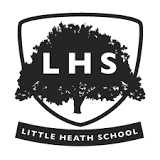 Who are we and what do we do?
Education Business Partnership 
Work related skills programmes and Careers Inspiration Activities 
Work Experience Placements
Active network of 1500 businesses
Over 1200 students involved in work related learning activities in the 2017-18 academic year 

 - with the aim of inspiring the future work force ….. You !
Why do Work Experience……?
New opportunities – change in routine, new people
Gain an understanding of a particular type of career or of work in general 
Gain an understanding of the type of work you do not want to do!
Employability skills
Apply what you are learning in the classroom into work situation
Discovery of new skills and interests
Valuable experience for when writing your Personal Statement, application forms, giving real life examples at interviews 
Contacts for the future and possible work opportunities
The UCAS blog suggests that two thirds of employers look for graduates with work experience and one third of employers felt applicants didn’t have a satisfactory level of knowledge of their chosen career 

Research undertaken by the Education and Employers Taskforce Charity found that those who did work placements while at school earned an average of £900 per year more by their early twenties than those who didn't take on work experience
Finding your own work experience placement
Consider what you would like to do, sectors and business you are interested in
What  interests you? What would you like to learn more about?
Consider who you know who could provide work experience
Consider how you will get there 
When you have found a placement:
Employer completes an Own Placement Form and you return it to school
Signatures are required as confirmation from Parents/Guardians, employer and student 
EBP will undertake Pre Placement Checks
If you can’t find your own work experience placement
Tell EBP what you would like to do by completing an Application Form:
	- Interests 
	- Three sectors
	- Locations / where you can get to and how
	- Medical information
Return form to school
Signatures are required  as confirmation from Parents/Guardians, 
EBP will source a placement for you and undertake Pre Placement Checks
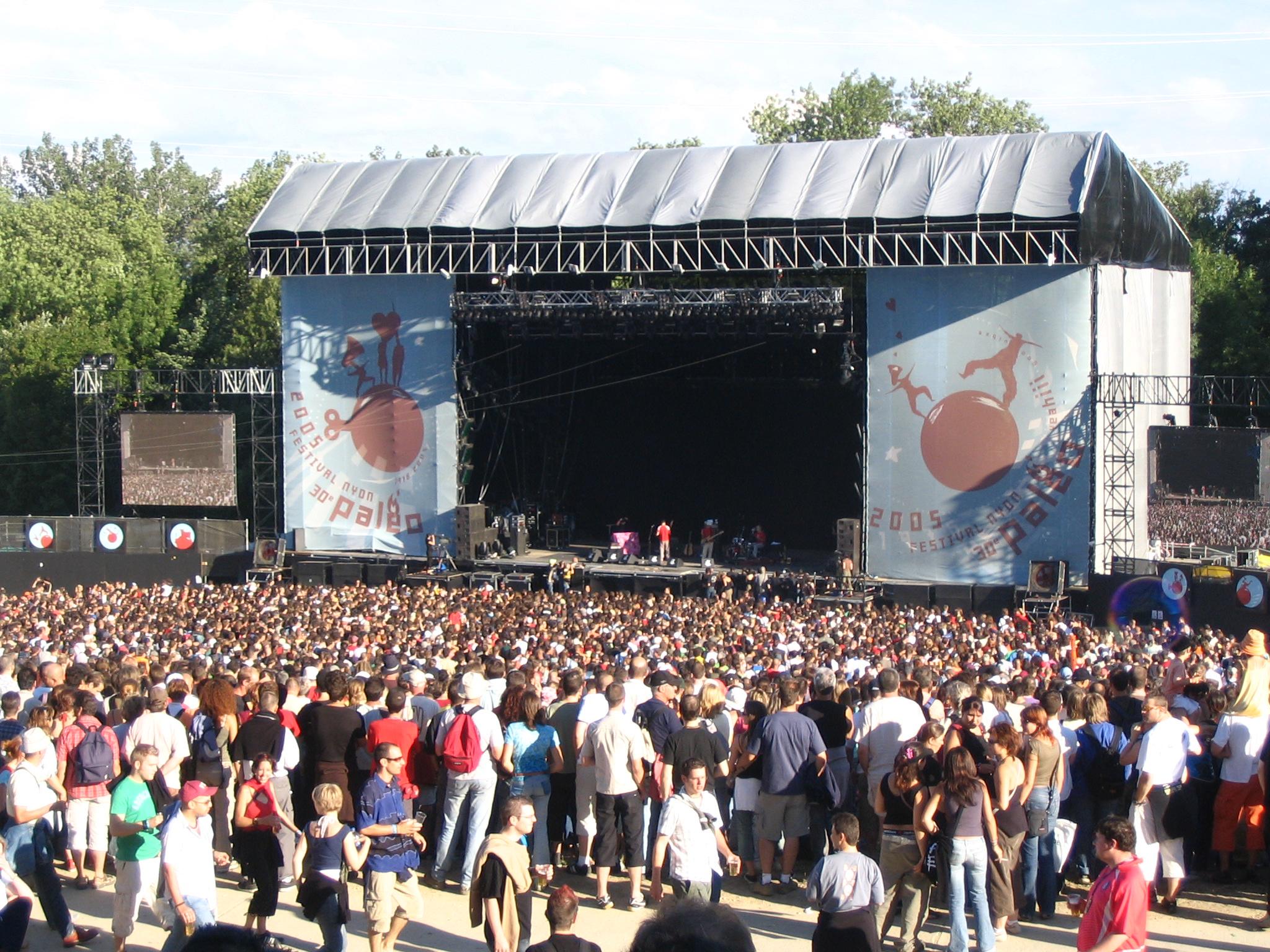 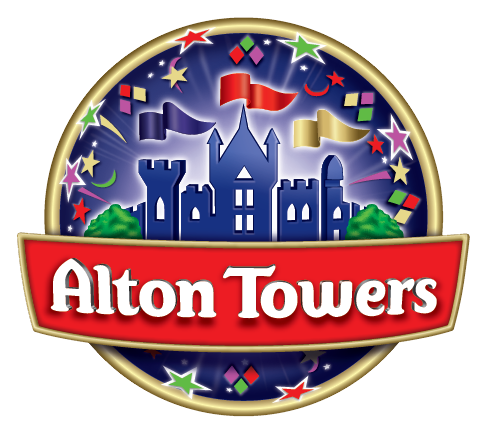 Costs
Own Placements
These cost £40
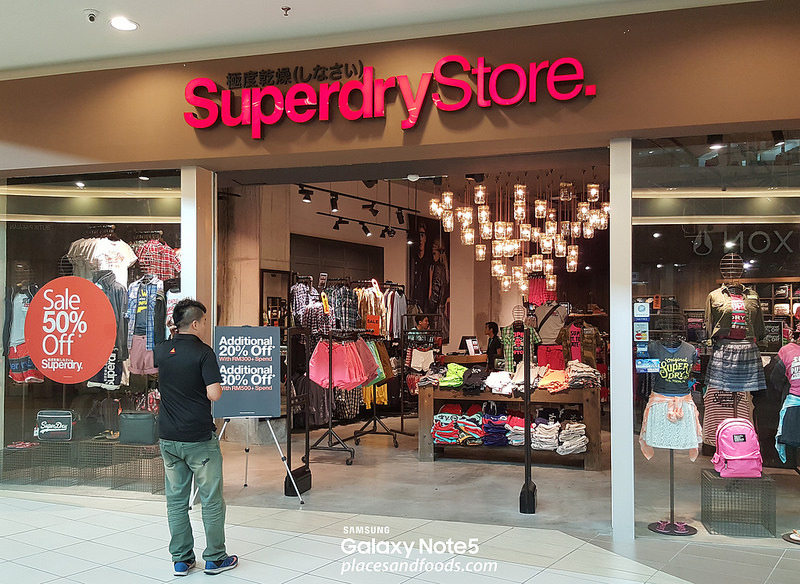 Yes there is a cost but how much would you spend in these situations and what value could this add to your future?
EBP sourced Placements
These cost £77
Planning and Preparation
EBP interview some students for individual placing
Students issued with a job description
Parental consent forms 
Make and maintain contact with your employer prior to start - especially if an own placement 
EBP pre placement checks
Students Comments
“It was more tiring than school but at least I didn’t have any homework to do”

“You had to concentrate all the time as you are involved with real customers”

“It was extremely helpful and inspiring, I learnt a lot from the week and would highly recommend it to anyone else.”
Employers Comments
“. . he was quiet at first, but not for long!”

“The student was exemplary.  She was hard working, able to use her initiative, demonstrated a positive attitude and was happy to do all tasks that were asked of her.”

“She was a joy to have in our office!”
Any Questions ?
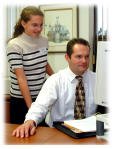 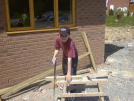 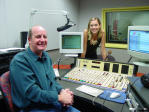 Support to find your own placement
Talk to family and friends and explore ideas
Your mentor can discuss ideas with you
Mrs Wooller (ewooller@littleheath.org.uk)
Mr Male (amale@littleheath.org.uk)
Careers fair 17.10.18. 6-7.30pm HERE!
Look online, write a letter, make a phone call. If you don’t try, you’ll never know!
Dates and Deadlines
24.09.18. Parent information Evening, Main hall, 6.30-7.30pm
30.10.18. Hand in Own Placement or EBP application form to Sixth Form Reception (or before if ready!)
14.01.19. Health and Safety briefing in assembly and final Placement Forms issued
Parental consent form signed and returned to Sixth form Reception by 21.01.19.